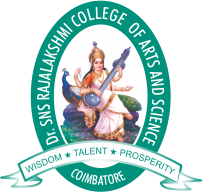 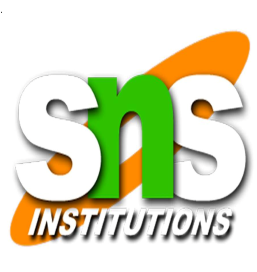 Dr.SNS RAJALAKSHMI COLLEGE OF ARTS AND SCIENCE(Autonomous)Coimbatore -641049Accredited by NAAC (Cycle- III) with ‘Á+’ Grade(Recognized by  UGC,  Approved by AICTE, New Delhi  and                                                                                                     Affiliated to Bharathiar University , Coimbatore
SQL Languages
By
Dr. R. Maruthaveni
1
SQL Languages
SQL Languages allow the database users to read, modify, delete and store data in the database systems.
TCL (Transaction Control Language)
DML (Data Manipulation Language)
DCL (Data Control Language)
DDL (Data Definition Language)
DDL (Data Definition Language)
Data Definition Languages allow users to create, modify, and destroy the schema of database objects.
The DDL Languages or commands are categorized into five commands
CREATE DDL Command
ALTER DDL Command
DROP DDL Command
TRUNCATE DDL Command
RENAME DDL Command
CREATE Command
This DDL command allows  to create the new table, function, stored procedure, and other database objects.
   Syntax



Example
CREATE TABLE Mobile_Details  
(  
Mobile_Number INT NOT NULL,  
Mobile_Name Varchar(50),  
Manufacturing_Year INT NOT NULL,  
Mobile_Cost INT  
);
CREATE TABLE Name_of_Table ( Column1 datatype (Length), Column2 datatype (Length) …….);
ALTER Command
This DDL command  to modify the structure of database objects.   
Syntax



Example
         ALTER TABLE Mobile_Details ADD Mobile_Color Varchar (50);
ALTER TABLE Name_of_Table ADD Column_Name Datatype (Length of Column);
DROP Command
This DDL command allows  to  remove the table definition and data from the SQL systems. 
  Syntax

Example
         DROP TABLE Mobile_Details;
DROP TABLE Name_of_Table;
TRUNCATE Command
This DDL command allows  to  remove all the existing records from the table  
Syntax

Example
         TRUNCATE TABLE Mobile_Details;
TRUNCATE TABLE Name_of_Table;
RENAME Command
This DDL command allows  to  change the name of the existing table.
Syntax

Example
    RENAME Mobile_Details TO Mobile_Records;
RENAME Old_Table_Name TO New_Table_Name;
DML (Data Manipulation Language)
Data Manipulation languages allow database users to change the existing data of the tables
To access the record, insert the new record, update the record, and delete the existing values from the tables.
The DML Languages or commands are categorized into four commands
SELECT DML Command
INSERT DML Command
UPDATE DML Command
DELETE DML Command
SELECT Command
This DML command allows us to access the stored records from the tables. 
   Syntax


Example
SELECT * FROM Mobile_Records;  

https://www.javatpoint.com/sql-languages
SELECT * FROM Name_of_Table;